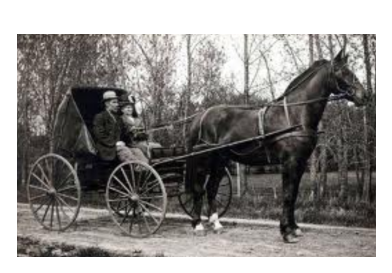 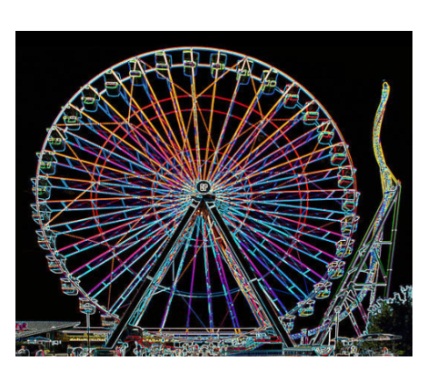 Equation of a Circle
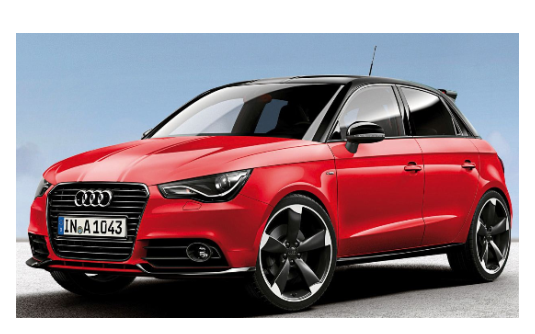 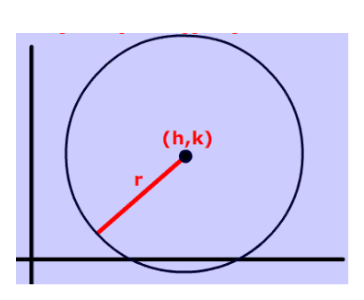 Distance Formula :
(x,y)
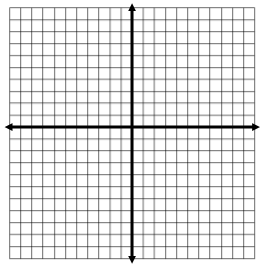 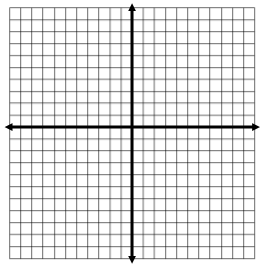 r = ______

center:

________
r = ______

center:

________
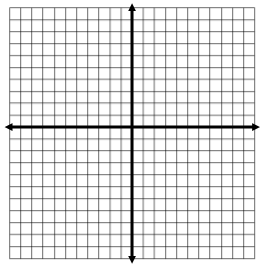 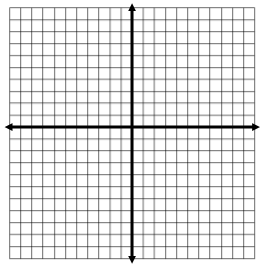 r = ______

center:

________
r = ______

center:

________
What is the length of a line segment with endpoints (-2, -6) and (3,9)?
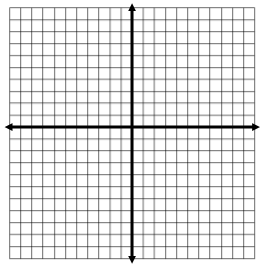 r = ______

center:

________
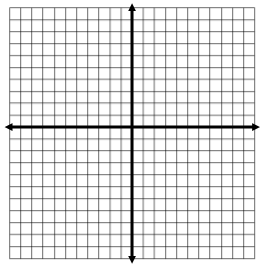 Solution __________________